3-Group Hierarchy – Slide Template
Lorem Ipsum
Lorem Ipsum
Lorem Ipsum
Lorem Ipsum
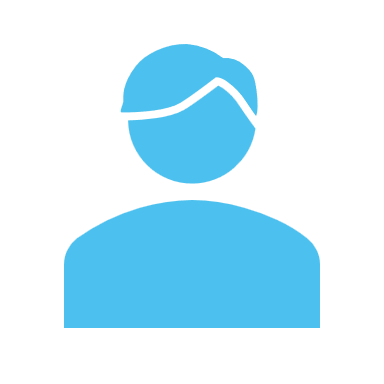 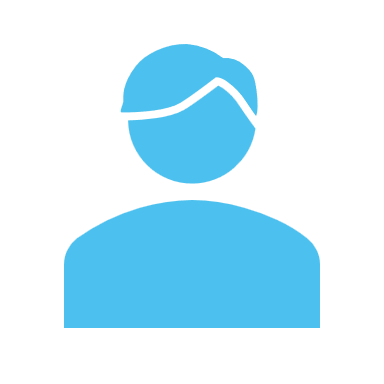 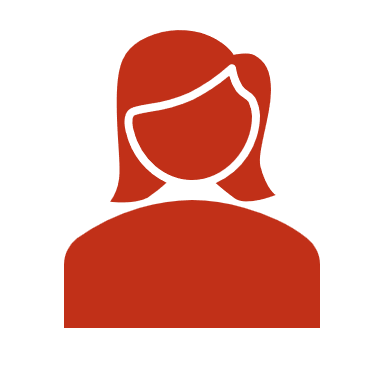 Lorem Ipsum
Lorem Ipsum
Lorem Ipsum
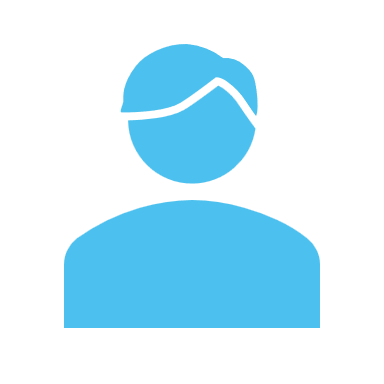 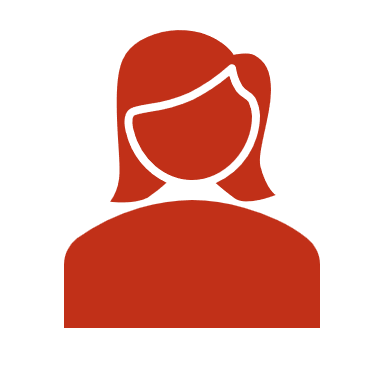 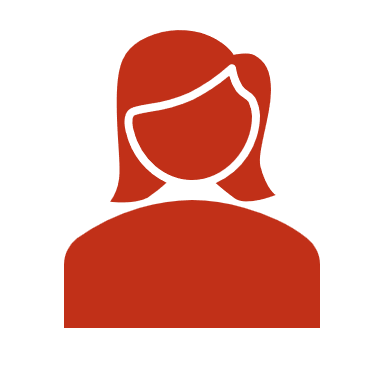 Lorem Ipsum
Lorem Ipsum
Lorem Ipsum
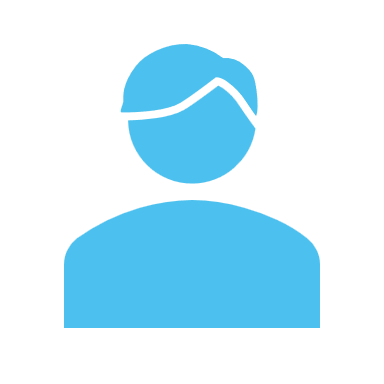 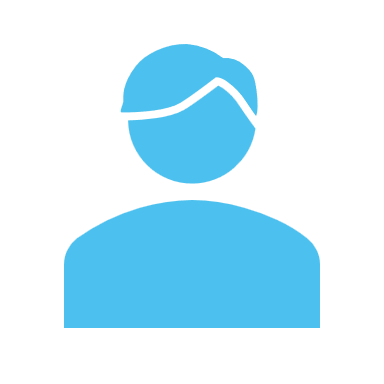 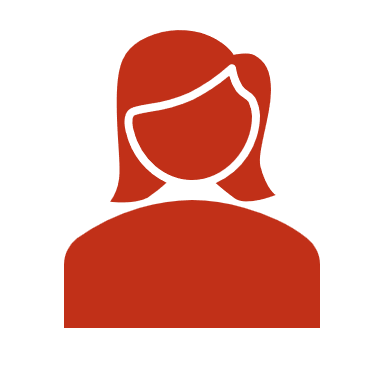 Lorem Ipsum Dolor Sit Amet
01
02
03
Lorem ipsum dolor sit amet, nibh est. A magna maecenas, quam.
Lorem ipsum dolor sit amet, nibh est. A magna maecenas, quam.
Lorem ipsum dolor sit amet, nibh est. A magna maecenas, quam.
[Speaker Notes: © Copyright PresentationGO.com – The free PowerPoint and Google Slides template library]
3-Group Hierarchy – Slide Template
Lorem Ipsum
Lorem Ipsum
Lorem Ipsum
Lorem Ipsum
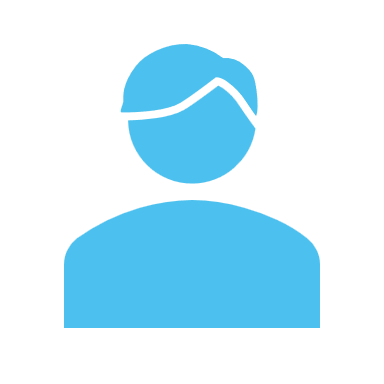 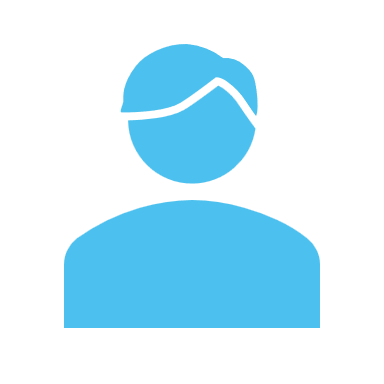 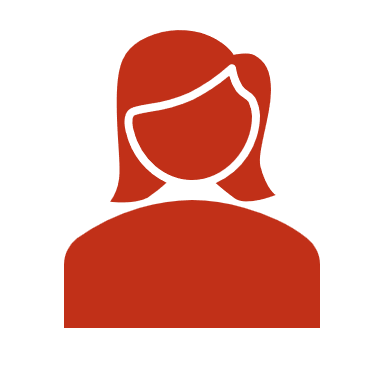 Lorem Ipsum
Lorem Ipsum
Lorem Ipsum
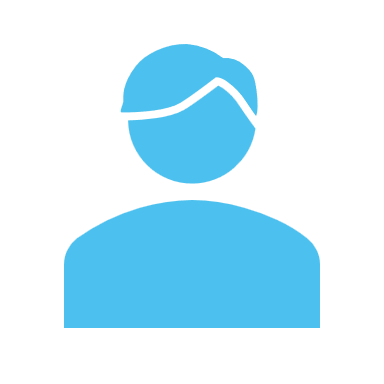 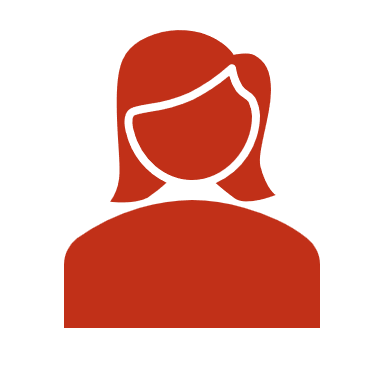 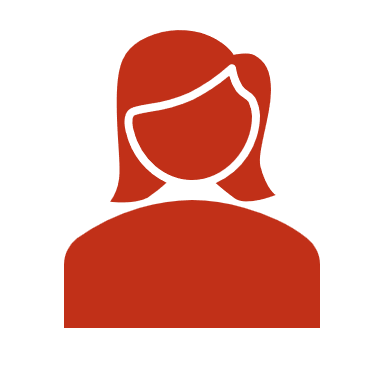 Lorem Ipsum
Lorem Ipsum
Lorem Ipsum
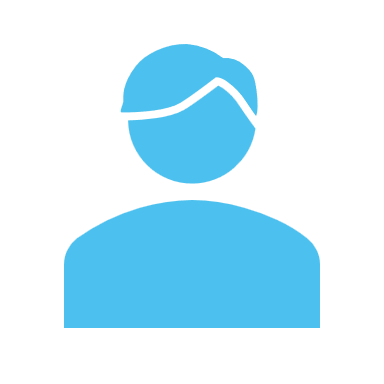 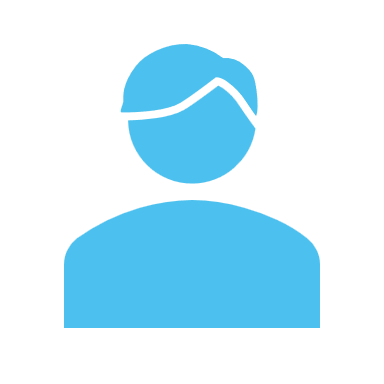 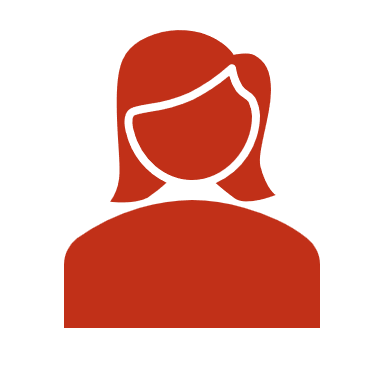 Lorem Ipsum Dolor Sit Amet
01
02
03
Lorem ipsum dolor sit amet, nibh est. A magna maecenas, quam.
Lorem ipsum dolor sit amet, nibh est. A magna maecenas, quam.
Lorem ipsum dolor sit amet, nibh est. A magna maecenas, quam.
[Speaker Notes: © Copyright PresentationGO.com – The free PowerPoint and Google Slides template library]
[Speaker Notes: © Copyright PresentationGO.com – The free PowerPoint and Google Slides template library]